Geodetic Capacity Development
UN Subcommittee on Geodesy 
Working Group on Education, Training and Capacity Development

Dr. Daniel Roman, Chair
2
Reference Frame Competency Survey – 2018
A summary of the results and findings from the 2018 Survey was published at FIG 2020 WW Amsterdam
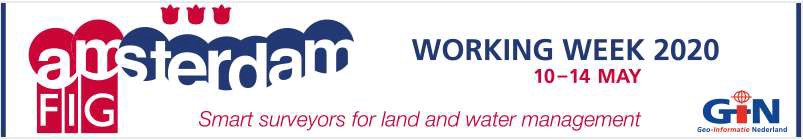 “A Global Survey of Reference Frame Competency in terms of Education, Training and Capacity Building (ETCB): Results, Analysis and Update”
Ryan Keenan (Australia), Allison Craddock (USA), Mikael Lilje (Sweden), Rob Sarib (Australia) and Demian Gomez (USA)

https://www.fig.net/resources/proceedings/fig_proceedings/fig2020/papers/ts02g/TS02 G_keenan_craddock_et_al_10753.pdf
3
Reference Frame Competency Survey – 2021
A summary of the results and findings from the 2021 Survey was published at FIG 2023 WW Orlando
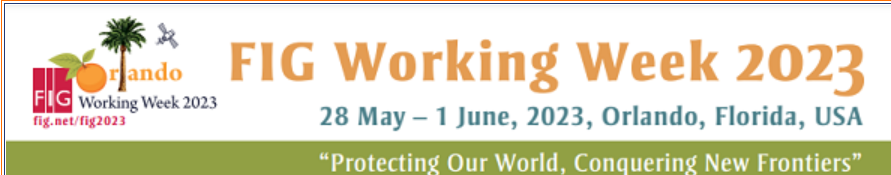 “A Global Survey of Reference Frame Competency in terms of Education, Training and Capacity Building (ETCB): Results, Analysis and Update’
Ryan Keenan (Australia), Allison Craddock (USA), Mikael Lilje (Sweden), Robert Sarib (Australia) and Graeme Blick (New Zealand)

https://www.fig.net/resources/proceedings/fig_proceedings/fig2023/papers/ts05g/TS05G_keenan_craddock_et_al_12230.pdf
4
Reference Frame Competency Survey – 2018
Key Takeaways:
Majority aimed to increase their competencies
by at least 1 level within the next 3 years
Very strong need for continued ETCB contributions from developed countries
Very strong support for a global facilitator of all ETCB resources (e.g. proposed GGCE)
More insights needed into the current (and target) competencies across the UN-GGIM Regions
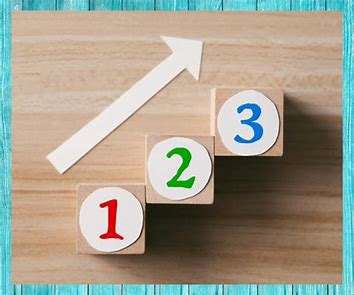 5
Reference Frame Competency Survey – 2021
ETCB WG created an updated Survey
To better understand regional ‘Geodetic
Capacity Development’ needs
What competencies are already possessed? What will needed for the future?
Invite sent to all UN-GGIM Regions in June 2021
Motivation for 2021 Survey and Who-How- Why they should respond
Deadline end of Feb 2022
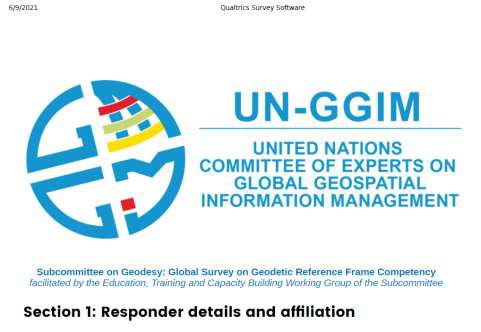 6
Survey 2021 – Preliminary Results I
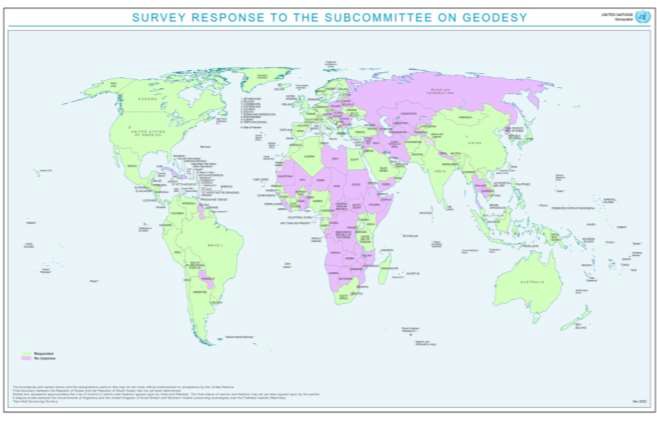 Increased responses and details
Deeper insights into the current competencies, qualifications and skill sets of the respondents
7
Survey 2018
Survey 2021
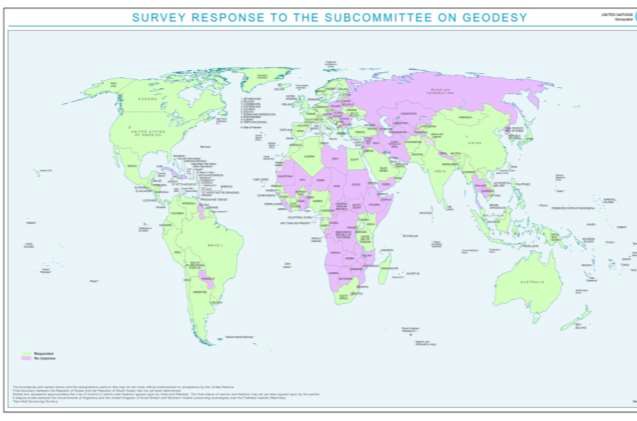 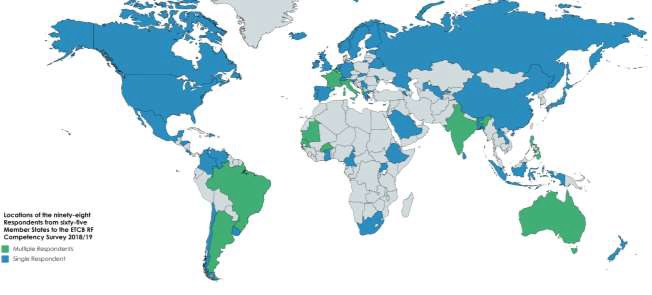 8
Survey 2021 – Preliminary Results II – Reference Frames
Geocentric Reference Frame on ITRF?	• National Vertical Reference Frame?
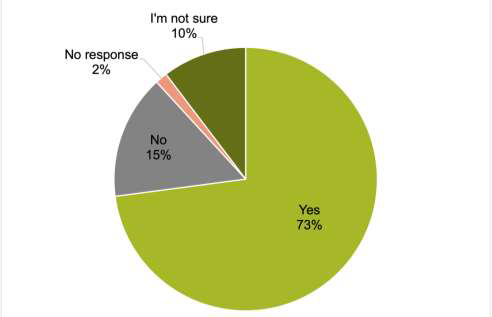 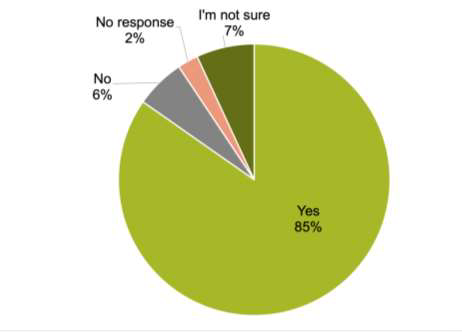 9
Survey 2021 – Preliminary Results III – CORS Infrastructure
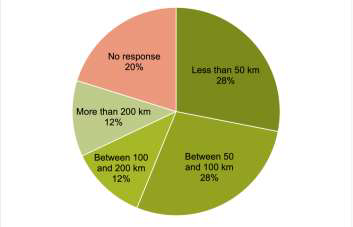 CORS
Presence?
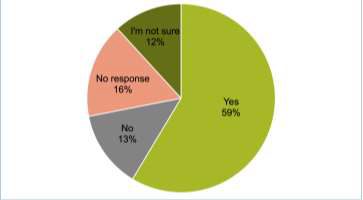 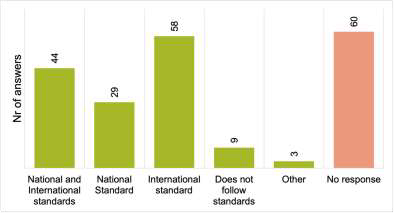 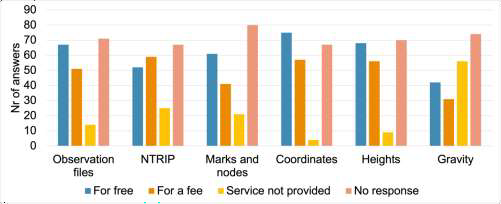 CORS
Standards?
10
Survey 2021 – Major Findings
Continued agreement with 2018 Survey
Clear need for sustained GGRF
Challenges in maintaining capability and capacity, resources (human & fiscal)
Clear need of developing nations to receive assistance ETCB / knowledge transfer from Developed nations
CC (Capacity & Capability) should be part of a CADP (Country Action Development Plan)
11
Next Steps for These Analyses … and Beyond
Findings & Results will be shared with SCoG in support of their Strategy for ensuring GGRF sustainability
Expectations that the GGCE can facilitate and further action some findings
Final Report expected in 2024 Q1
?Presentation to UN SCoG 2024?
?Presentation at FIG WW 2024 Accra?



While these analyses will continue, new factors are changing roles and activities …
Ultimately ‘making Geodetic Capacity Development’	FAIR
(findable, accessible, interoperable and reusable)
UN Global Geodetic Centre of Excellence (UN GGCE)
Overarching goal 
to assist Member States & geodetic organizations
to coordinate and collaborate 
to sustain, enhance, access & utilize an accurate, accessible and sustainable GGRF 
to support science, society & global development

The objective is to support, within available resources, the implementation of General Assembly resolution 69/266 (UN GGRF)

Strengthening and advancing: 
Global geodetic cooperation and coordination; 
Worldwide geodetic infrastructure; 
Standards and policies; 
Education, training and capacity development; 
Communication and awareness.
UN SCoG WG Actions – Joint with IAG and FIG
Global Geodesy Needs Assessment 
Global/regional needs vs IGIF Strategic Pathways 
State of Geodesy Report 
Geodesy contributions at global/regional
Support the UN GGCE 
Global Geodesy Development Plan
Support and promote sustainable GGRF
Global coordination, coherence, and partnerships
Raise awareness & advocate for global geodesy
Engage in capacity & capability development
Develop branding and communicate
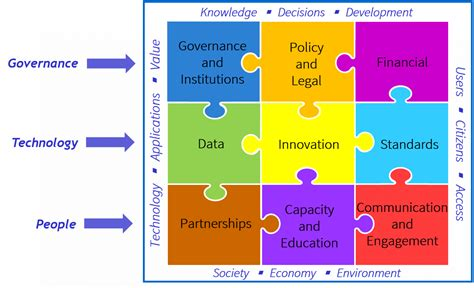 Governance    Technology    People
[Speaker Notes: There are now three WG’s within the Subcommittee supporting these seven strategic activities:
Global Geodesy Needs Assessment is led by Laila Løvhøiden
State of Geodesy Report is led by Zuheir Altamimi
I lead the The Education and Capacity Development WG, which will focus on 4, 5, 6 and 7
All three support and interact with the GGCE
The major attribute for success in the Subcommittee is ts distributed membership – we draw from all the RC’s
Hence, we netowrk at the regional levels and can bring information between the GGCE, the RC’s, and regional organizations]
UN SCoG - Global to Regional Relationships
Coordinates globally with UN GGIM, IAG, FIG, ISO, OGC, GEO, etc.
Overlapping mission areas – need to examine what is missed
Works with regional Geodetic Reference Frame working groups
GRFA in UN GGIM Americas 
Works with regional bodies focused on geodesy
APREG, SIRGAS, NAREF, etc.
Part of governance mandate to coordinate efforts and minimize overlap of support to maximize capacity development
Surveys to national reps on geodetic infrastructure, training, education needs
Will coordinate work with GGCE, which will maintain operational picture
15
Acknowledgements | Questions | Contacts
The authors acknowledge:
Respondents for their time, constructive feedback and contribution to the survey
All groups involved with UN-GGIM SCoG and GGCE working to realise the vision of a sustainable and reliable GGRF.
Contacts:
Ryan Keenan (ryan.keenan@me.com)
Rob Sarib (rob.sarib@gmail.com)
Dan Roman (dan.roman@noaa.gov)
Allison Craddock (craddock@igs.org) Mikael Lilje (mikael.lilje@lm.se)
[Speaker Notes: Also note that there will be another presentation touching on these issues later today:
Session 4: The Global Geodesy Development Plan
15:45 –16:30 Subcommittee on Geodesy, the UN-GGCE and the Global Geodesy Needs Assessment								Teo CheeHai (UN DESA)]